Interaction and streamlining of the accreditation process
1st SDM Joint Coordination Workshop, Bonn
Diversity or alignment?
From Winnie-the-Pooh: …..Rabbit said, "Honey or condensed milk with your bread?" Winnie-the-Pooh was so excited that he said, "Both," 

Or for our case: Can we achieve both distinctively different schemes and alignment of procedures?

Alignment of accreditation procedures 
…will not necessarily lead to full alignment of validation/ determination ?
….will not necessarily lead to full alignment of CER/ ERU verification and issuance ?
2
Potential areas for enhanced interaction
Coordination of visits to achieve 
Reduce number of visits in total
more efficient use of involved resources

Introduce minimum time period between visits to ensure time to implement actions following findings
Not efficient when findings are repeated before time has been given to mitigate the issue.

Alignment of accreditation periods for CDM and JI
3
Potential achievements
Reduced accreditation cost (time and direct costs)
A side effect of this is that more AIEs might be interested in paying for JI accreditation costs (read: keep their accreditation) despite a relatively low activity on this service line.
Improved dialogue between DOE/AIE and UNFCCC/AP/AT
Better planning possibilities as capacity bottlenecks on ATs are less likely to occur



…the potential downside is that high volume of CDM versus JI can lead to a situation where CDM requirements are passed on to JI without real considering the good pieces that JI could contribute to the community.
JI and CDM are 2 diffferent mechanisms and this needs also to be remembered
4
Diversity and alignment?
From Winnie-the-Pooh: …..Rabbit said, "Honey or condensed milk with your bread?" Winnie-the-Pooh was so excited that he said, "Both," 


and then, so as not to seem greedy, he added, "But don't bother about the bread, please."
It should be possible to let JI and CDM continue to exist as two distinctively different schemes even if parts of the backbone (accreditation procedures) are aligned


 ???? (every metaphor has it’s limitations?)
5
www.dnvkema.com
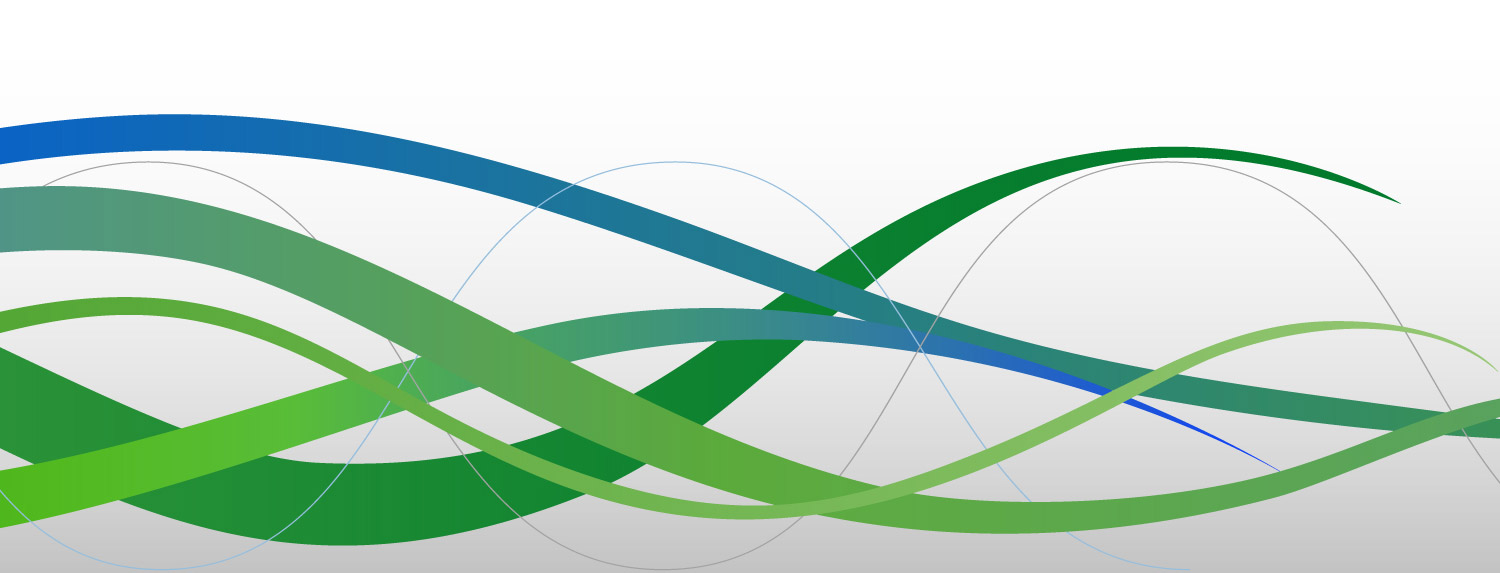 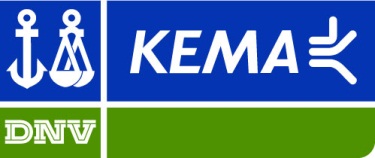